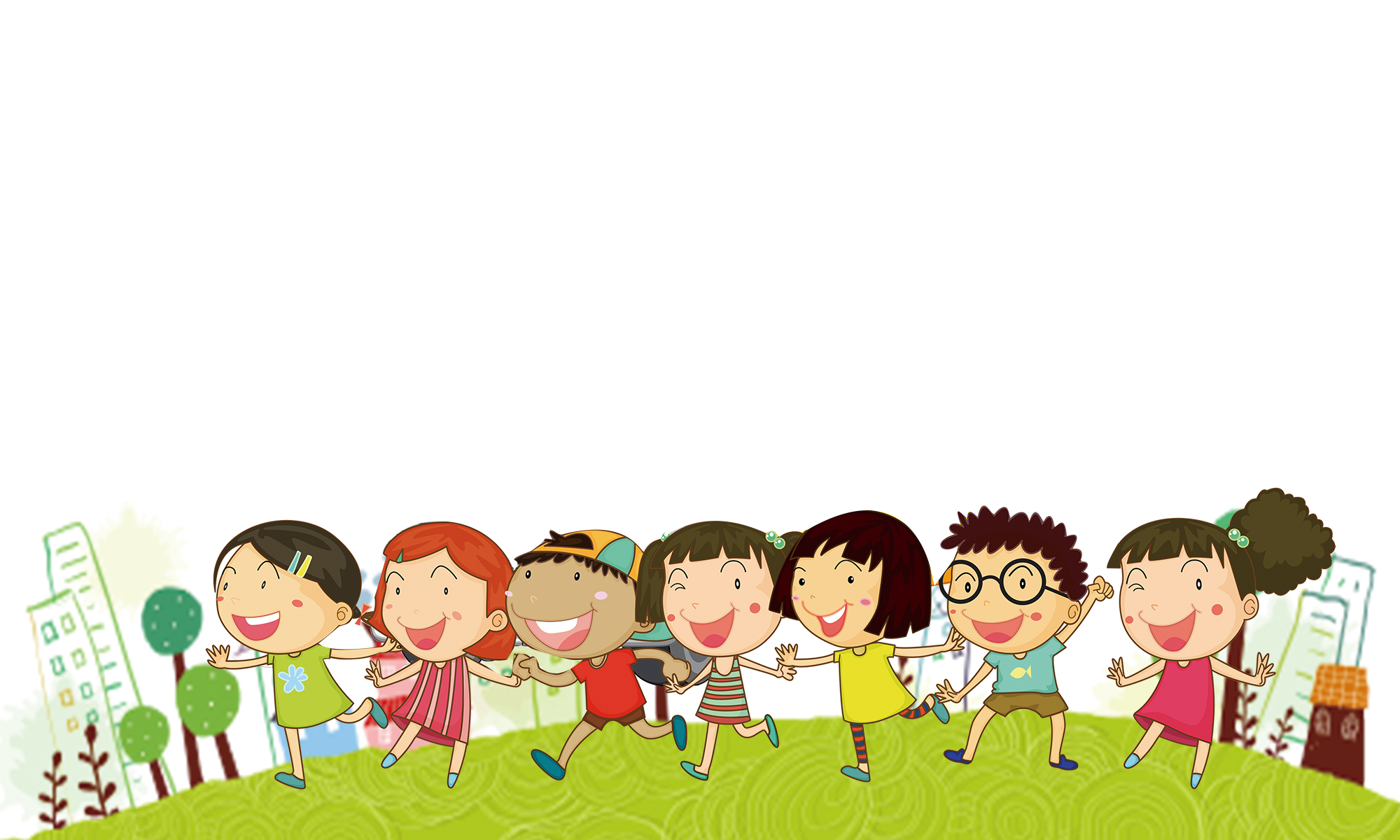 BÀI 20: Phép cộng (có nhớ)
Số có hai chữ số với số có hai chữ số
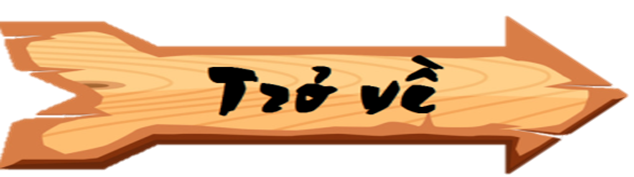 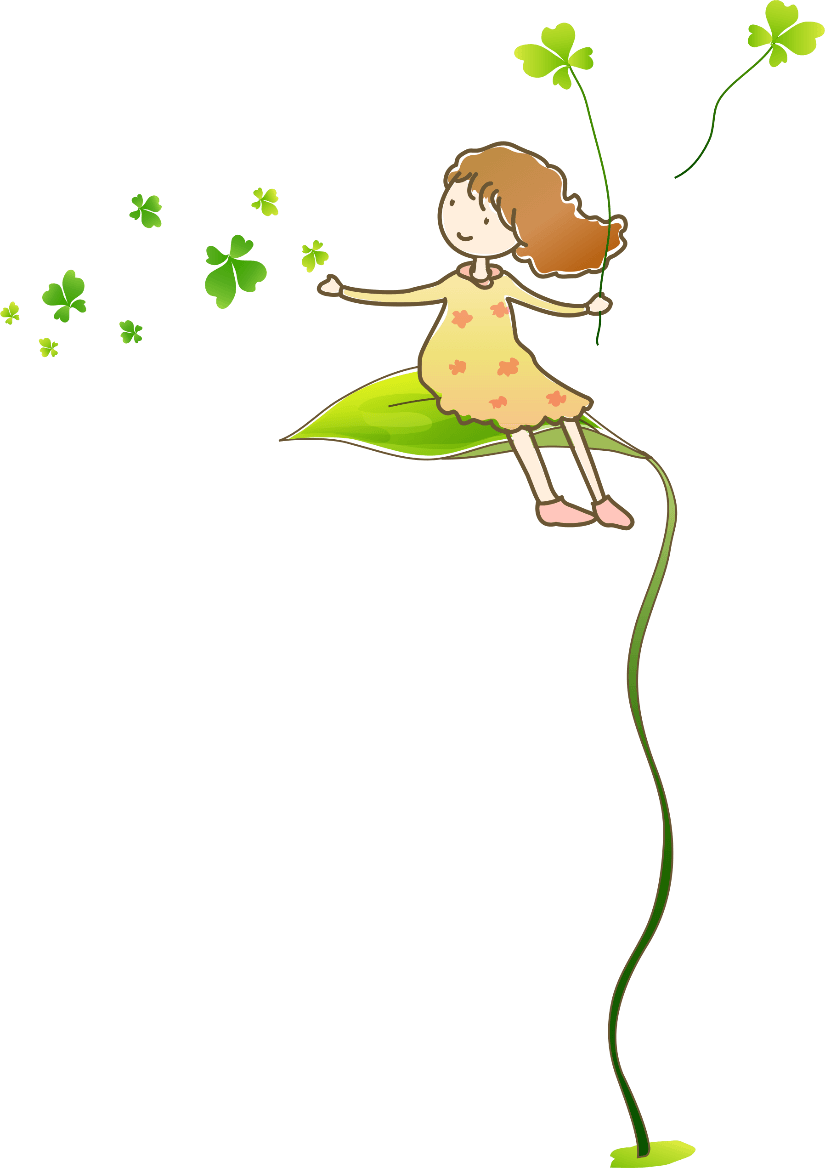 Tiết 2
Luyện tập
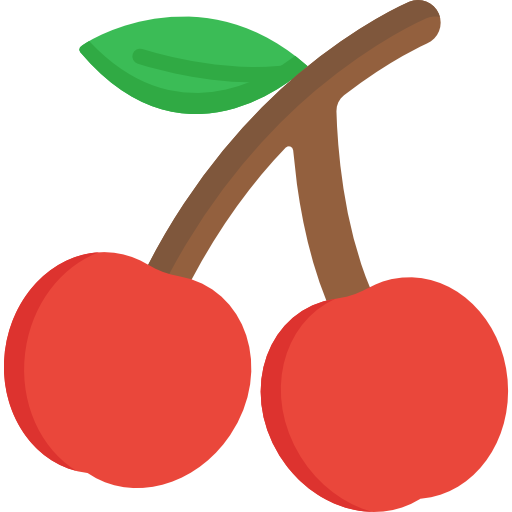 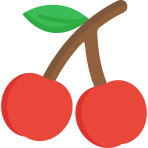 Con tàu nào ghi kết quả đúng?
2
65 + 5 =
70
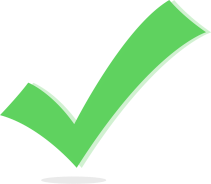 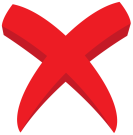 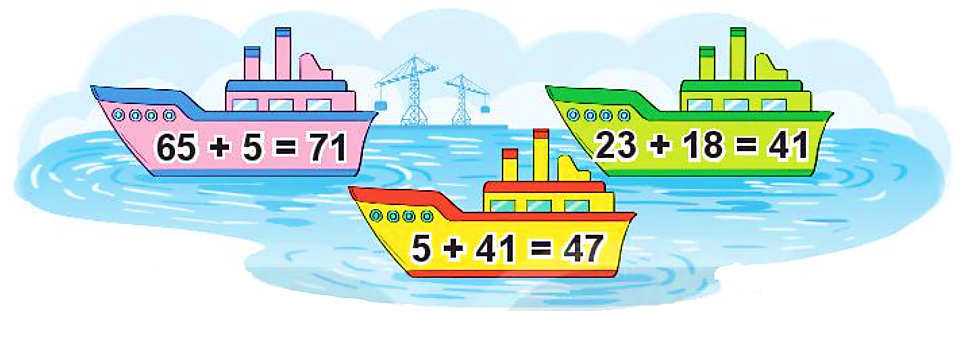 23 + 18 =
41
5 + 41 =
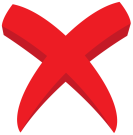 46
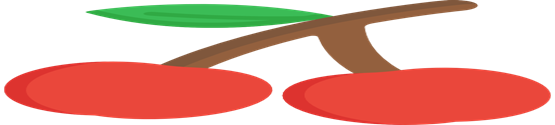 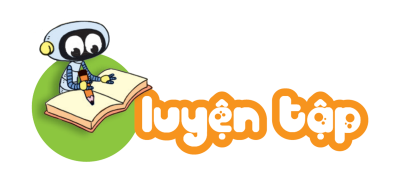 3
Tính rồi tìm thùng hoặc bao hàng thích hợp.
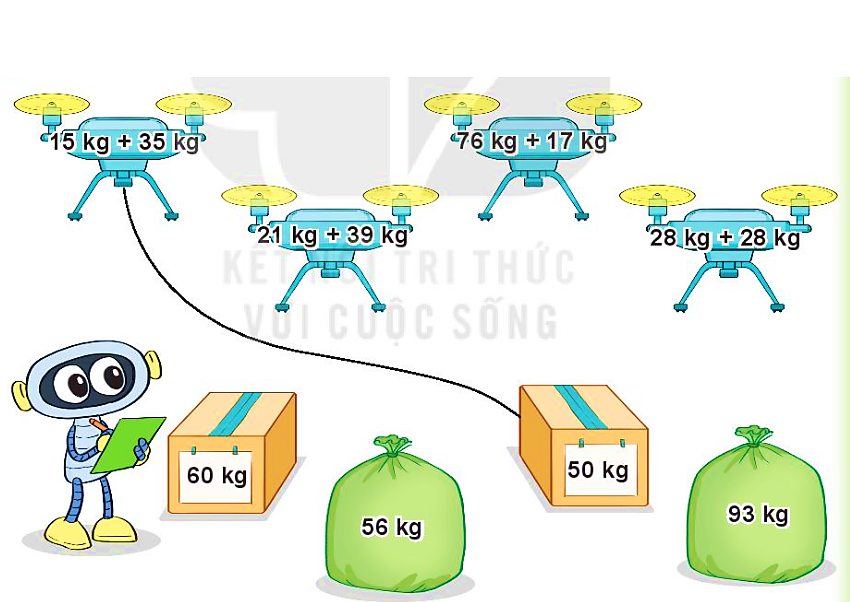 15 kg + 35 kg
76 kg + 17 kg
21 kg + 39 kg
28 kg + 28 kg
26
26
26
60
93
50
60kg
50kg
93kg
56kg
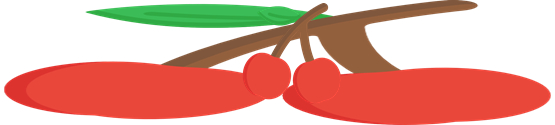 5
?
Số
91
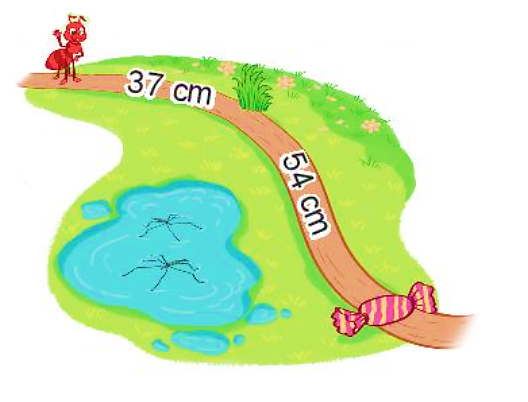 37 + 54 =
91
Kiến đỏ phải bò qua bụi cỏ để đến cái kẹo.
Kiến đỏ phải bò              cm.
?
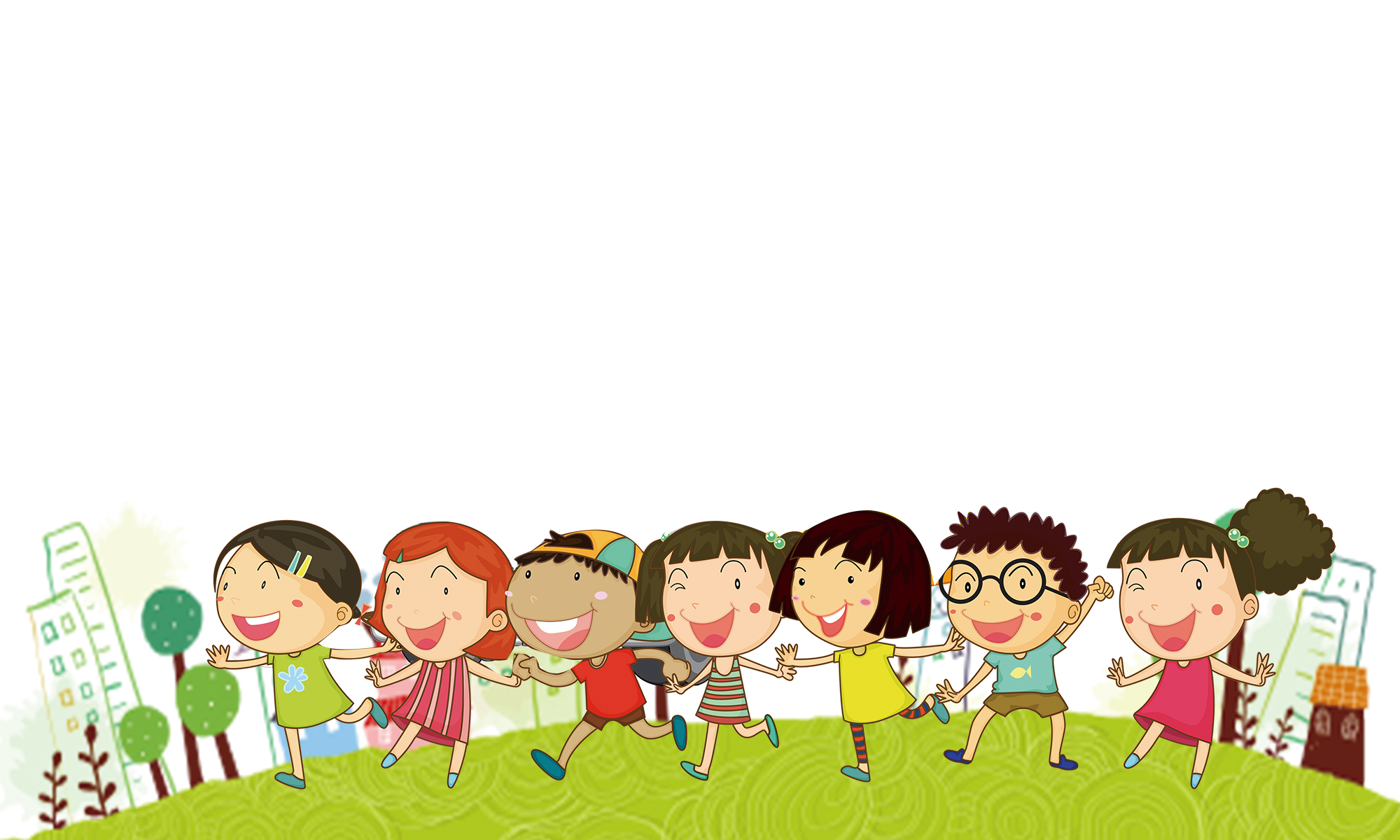 CỦNG CỐ KIẾN THỨC